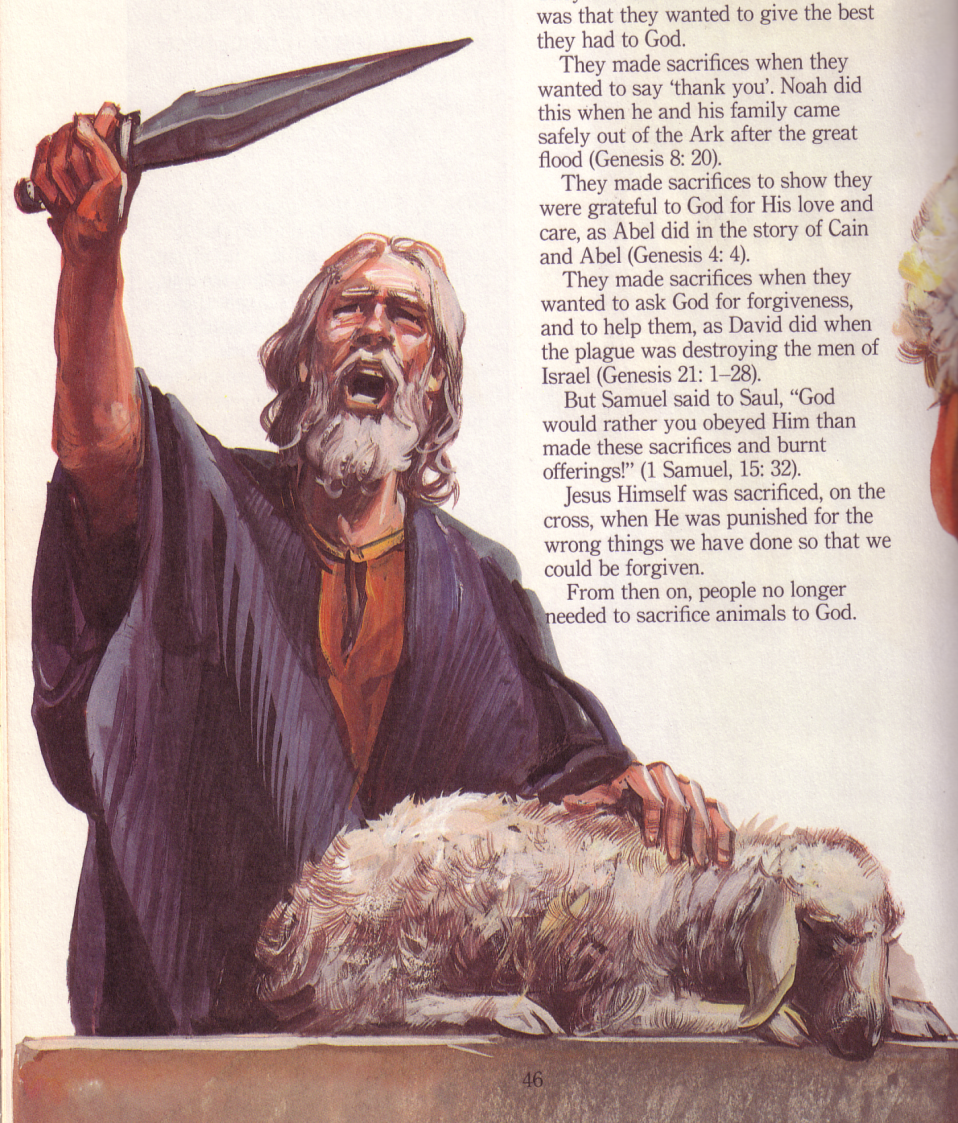 Sacrifices
Sacrifices in the Ancient Near East
in the Ancient Near East
Dr. Rick Griffith • Jordan Evangelical Theological Seminary • BibleStudyDownloads.org
Why do you think both Israel and the pagans had animal sacrifices?
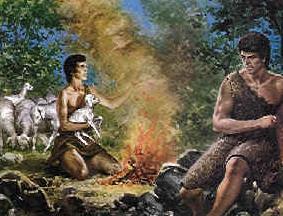 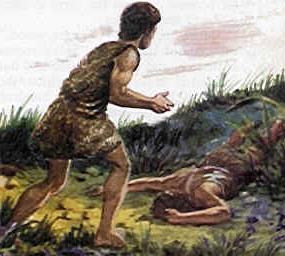 Did Cain and Abel know that God required blood sacrifices?
Cain killed his brother Abel because God did not like Cain's sacrifice
163a
One's View of God Affects His View of Sacrifices, Morality & Mission
Pagan
Israel
Holy God
Horrible god
Man seen as sinful
Man seen as OK in comparison
Seeks pleasure & material needs
Seeks spiritual needs
We become like the God we worship!
Sacrifices appease deity for sex, food & money
Sacrifices atone for sin to reconcile God & man
Local deity makes them rich
God forgives sin
Massacre others for wealth
Mission to others for their good
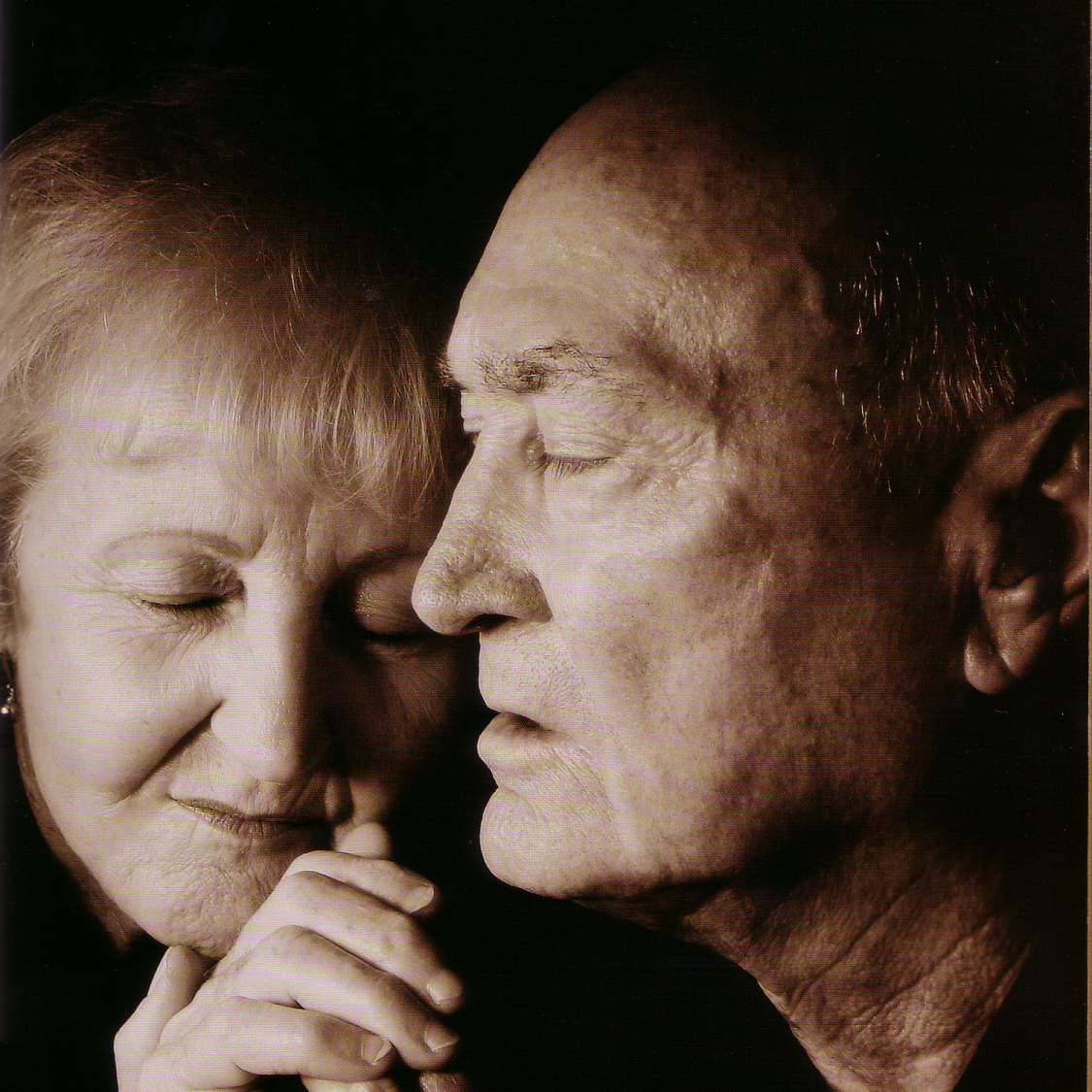 164
Pagan "Salvation"
Appeasement
Salvation by works
Here and now concern
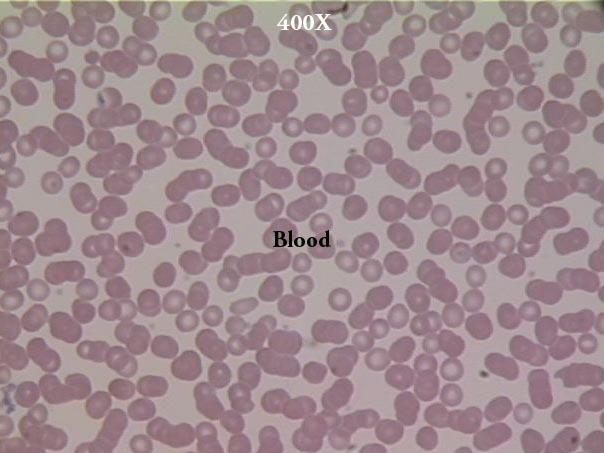 What's the Significance of
Blood?
"In fact, the law requires that nearly everything be cleansed with blood, and without the shedding of blood there is no forgiveness" (Heb. 9:22 NIV)
Capital Punishment Begins
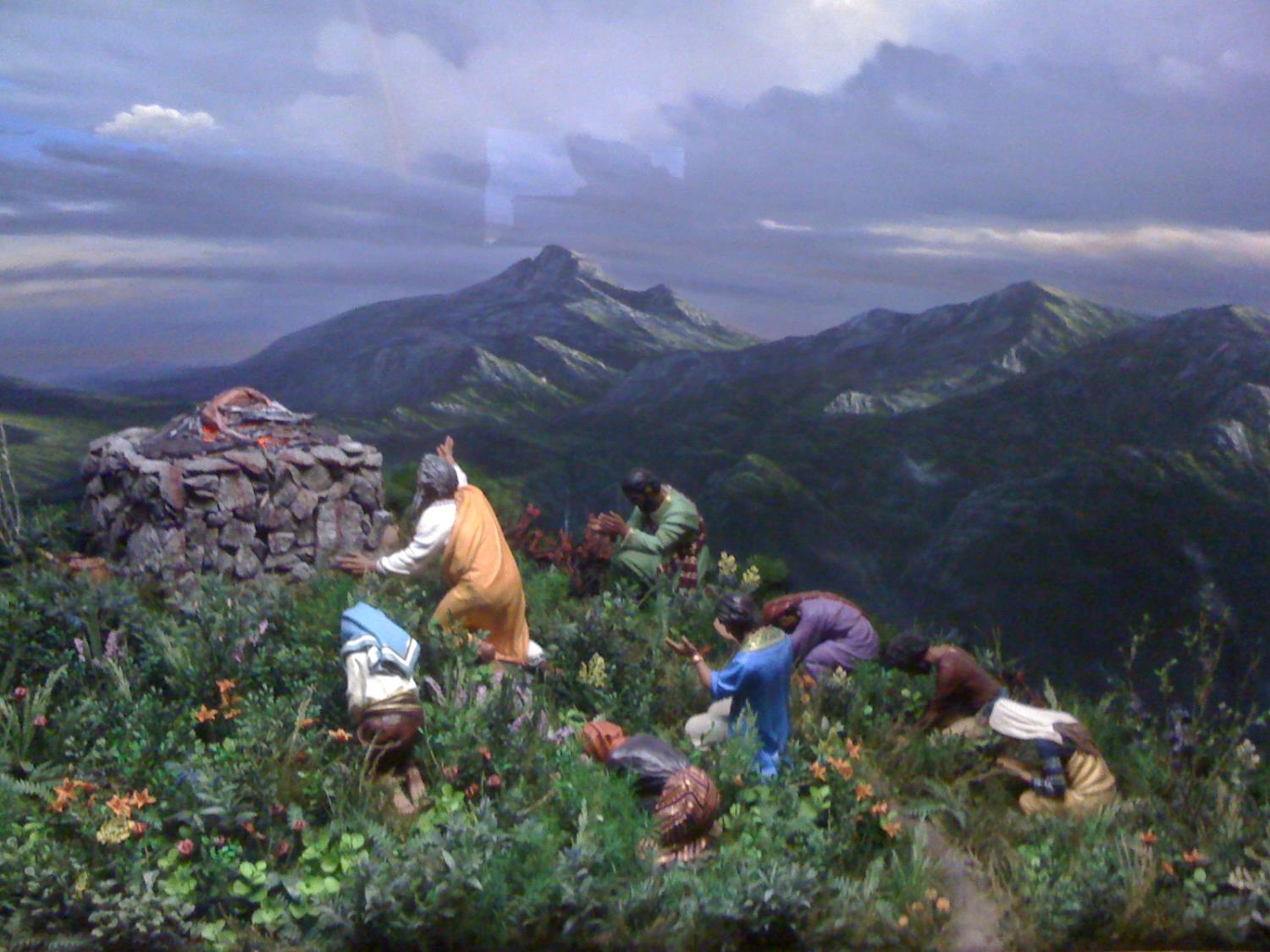 Gen. 9:5    “And I will require the blood of anyone who takes another person’s life. If a wild animal kills a person, it must die. And anyone who murders a fellow human must die.  6If anyone takes a human life, that person’s life will also be taken by human hands. For God made human beings in his own image.  7Now be fruitful and multiply, and repopulate the earth.”
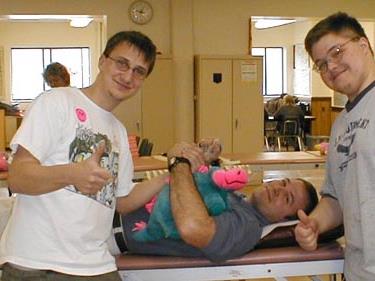 "The life is in the blood"
"For the life of a creature is in the blood, and I have given it to you to make atonement for yourselves on the altar; it is the blood that makes atonement for one's life" (Lev. 17:11)
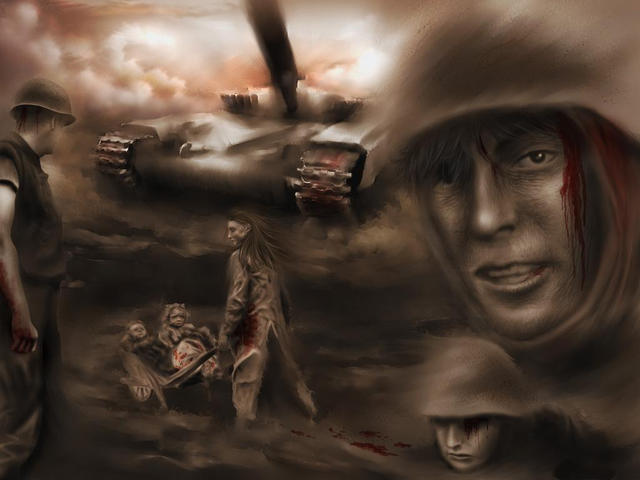 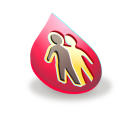 Blood of Appeasement?
ap· pease tr.v. ap· peased, ap· peas· ing, ap· peas· es 
To bring peace, quiet, or calm to; soothe. 
To satisfy or relieve: appease one's thirst. 
To pacify or attempt to pacify (an enemy) by granting concessions, often at the expense of principle. 

www.dictionary.com
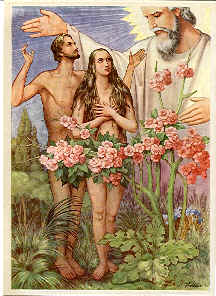 Adam & Eve
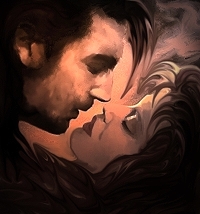 They were naked and unashamed
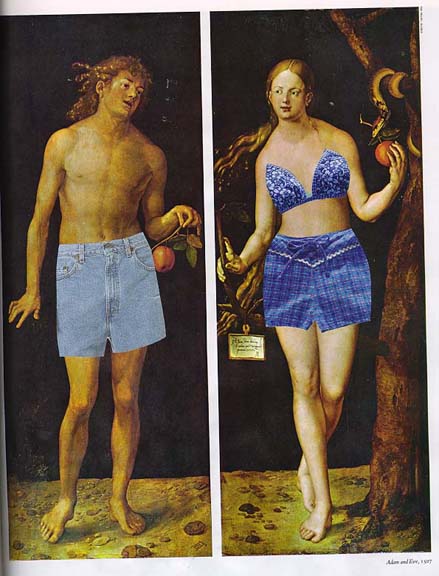 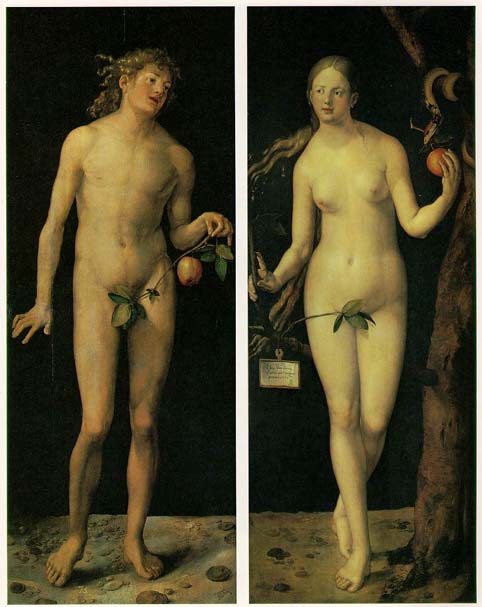 Man's Attempts to Cover Shame
Ok, ok, so they actually used fig leaves. . .
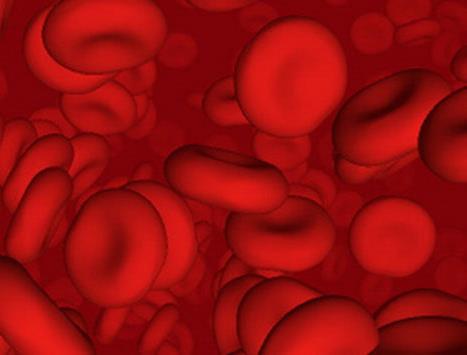 Origin of Blood Sacrifice
"The LORD God made garments of skin for Adam and his wife and clothed them" (Gen. 3:21)
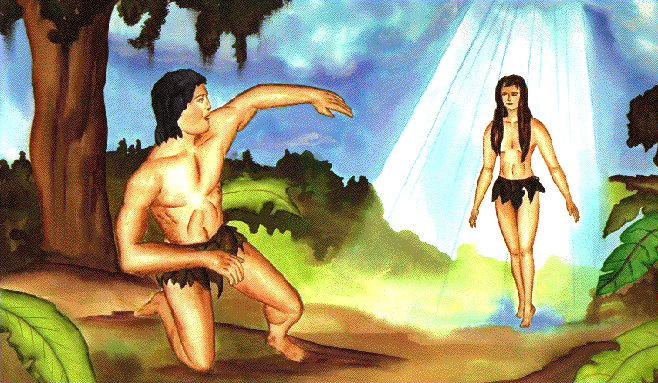 Why did God prescribe offerings for Israel's weaknesses and sins?
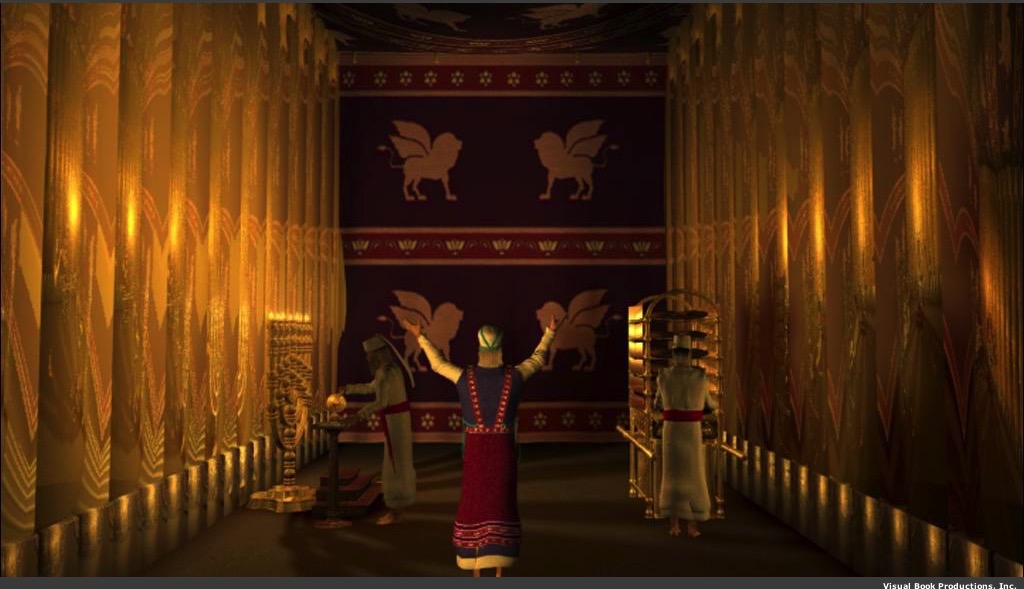 God forgave Israelites through the blood of offerings (Lev 4:1–5:13; 6:24-30).
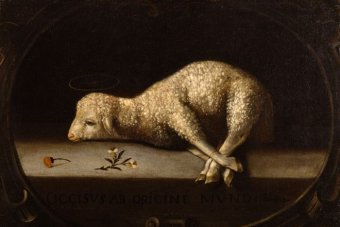 [Speaker Notes: Jews restored their fellowship with the Lord through sin and guilt sacrifices.]
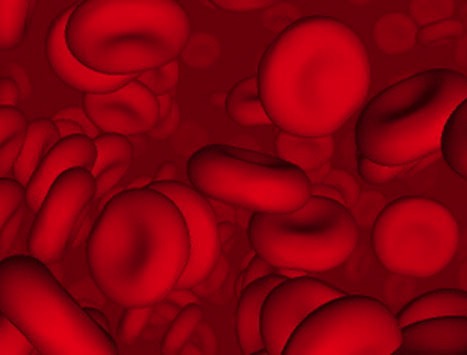 Why did God institute the sacrificial system?
Did the blood actually forgive sin?
Did blood sacrifices save Israelites under the Law?
BLOOD
Sacrifices forgave sin
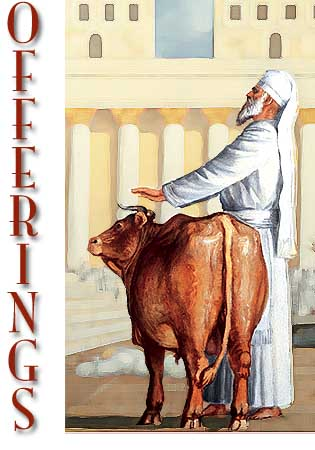 "Through this process, the priest will purify the people, making them right with the LORD, and they will be forgiven" (Lev 4:20 NLT; cf. 4:26, 31, 35).
Faith + Works
Faith Alone
Faith + Works
Works
Faith Alone
Faith Alone
Faith + Works
Faith
121a
Which is the Most Accurate?
Salvation by…
OT
NT
•   Which verses in the Bible support your answer?
cf. OTS 119e
[Speaker Notes: Did God change the means of salvation from the OT to the NT?
We are NOT talking about whether people should do good works—we all agree on that. But are works needed for salvation?
Paul answers this question in Romans 4 with the example of Abraham who was saved by faith alone—see Gen 15:6.
________
BE-03-Lev-27
OB-37-Sacrifices-72_eng_ob_1667_v5—slide 17
OB-39-Salvation-2
OS-03-Leviticus-13
OP-03-Lev-27
OP-Lev_6v24-7v10 Why All That Blood Sin & Guilt Offerings-49_eng_op_v4.0—slide 34
OS-04-Num-27
NP-Acts_15v1-35_Dont_Be_Law_Abiding_(Rick_Griffith)-61_eng_pr_v4—slide 5
NS-05-Acts15-16-slide 26
NS-Rom3-4-slide 77
NS-09-Galatians-48
NS-20-James-30
NS-23-1Jn-58
SA-03-Biblical Terms-6
SA-15-Inheritance-26]
Salvation in All Ages:
The Centrality of the Cross
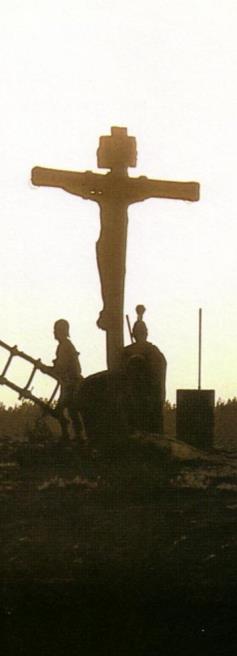 B.C.
They looked forward to the Cross of Christ
A.D.
We look back at the Cross of Christ
[Speaker Notes: The grounds of salvation has always been the death of Christ—for believers before and after the cross.
____________________
Common English-78
OB-37-Sacrifices-19
OB-38-Salvation-4
OS-03-Leviticus-73
NS-09-Galatians-50
NS-20-James-32
SA-03-Biblical Terminology-10
SA-15-Inheritance-26]
Salvation & Sanctification
121a
Man's Role
God's Response
Life of Faith
Restored Fellowship
Faith in God as offered Passover Lamb
Journey to Canaan
Sacrifices(Sin, Guilt)
Exodus
OT
Type
|
Antitype
Type
|
Antitype
Type
|
Antitype
Type
|
Antitype
Faith in Christ as Lamb of God (1 Cor. 5:7)
Salvation (1 Cor. 10:1-4)
Growth(1 Cor. 10:5)
Confession(1 John 1:9)
NT
Positional Sanctification
Progressive Sanctification
[Speaker Notes: The OT plan of salvation is mirrored in the NT—both by simple faith in the Lamb pictured in the Passover.
Exodus from Egypt is a type of the believer who leaves his slavery to sin—all believers in the Lamb are saved, including all Israelites who left Egypt as they demonstrated that faith by putting the blood on the doorposts of their homes (=positional sanctification).
But both OT and NT believers must live a life of faith in God, pictured in Israel’s journey to Canaan and mirrored in the Christian’s growth or progressive sanctification.
Finally, as OT believers confessed their ongoing sins in the sin and guilt sacrifices (for restoring fellowship with God—NOT for salvation!), so NT believers confess sins even after they are saved to restore their fellowship (NOT relationship!) with God.
_________
Common English-78
OB-37-Sacrifices-18
OS-00-Book Overviews-73
OS-04-Numbers-13
NS-09-Galatians-49
NS-20-James-31
SA-03-Biblical Terms-7
SA-15-Inheritance-26]
OT Forgiveness of Sin
121b
Pipe = Relationship with God (never changing)
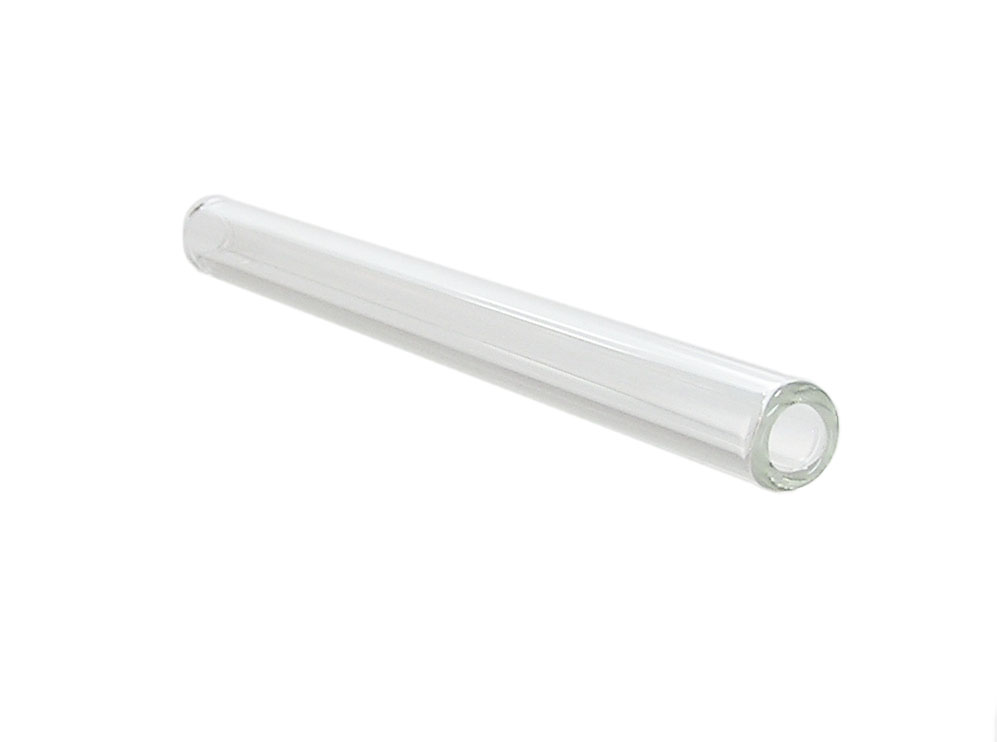 Sin
Clog = Fellowship with God (hindered by sin)
Sacrifices = Confession of Sin (sin forgiven to restore fellowship but relationship was never threatened)
[Speaker Notes: Do we still have a relationship with God when we sin?  Yes!
Sin does not hinder our relationship with God but our fellowship with Him.
OT sacrifices did not establish a relationship with God but rather they restored their fellowship with God
________
OS-03-Leviticus-14
OS-04-Num-29
OP-02-Lev-28
NS-23-1Jn-58
SA-03-Biblical Terms-9
SA-15-Inheritance-27]
NT Forgiveness of Sin
121b
"If we confess our sins, He is faithful and righteous to forgive us our sins and to cleanse us from all unrighteousness" (1 John 1:9 NAU)
Pipe = Relationship with God (never changing)
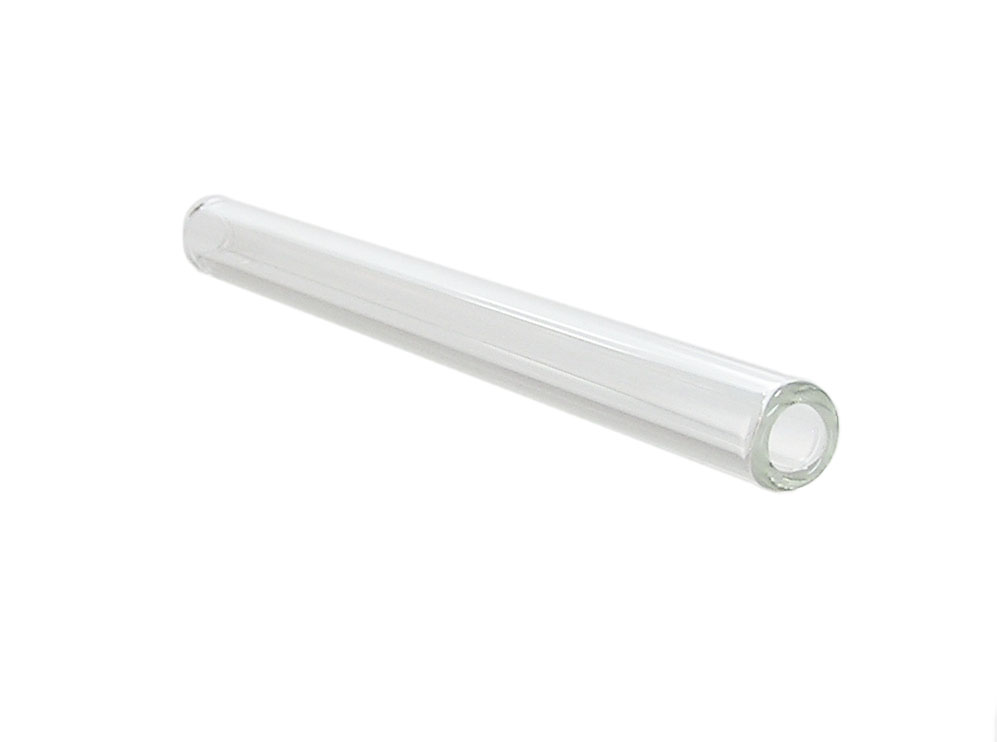 Sin
Clog = Fellowship with God (hindered by sin)
Christ's Sacrifice = The Basis for Confession of Sin (sin is forgiven to restore fellowship but relationship has never been never threatened)
[Speaker Notes: Our relationship with God can be compared to a pipe.
Occasionally the pipe gets a clog—like sin—that hinders our fellowship with God.
Do we still have a relationship with God when we sin?  Yes!
Sin does not hinder our relationship with God but our fellowship with Him.
_________
OB-38-Salvation-11
OS-03-Leviticus-56, 72, 130
OS-04-Numbers-30
NS-23-1Jn-59
SA-03-Biblical Terms-9
SA-15-Inheritance-28]
Salvation in the Old Testament
OT Times
(Moses to Christ's Death)
NT Times
(Christ's Death to Today)
176
Basis 
of Salvation
God's gracious provision of the death of Christ ("it is the blood that makes atonement for one's life," 
Lev. 17:11b)
God's gracious provision of the death of Christ ("without the shedding of blood there is no forgiveness," Heb. 9:22)
Requirement 
of Salvation
Faith in the provision that God has revealed—as a gift (Ps. 51:16-17)
Faith in the provision that God has revealed—as a gift (Gal. 2:16)
Ultimate Content 
of Salvation
Object of faith is God Himself—prophets exhorted repentance, not sacrifices (Jer. 3:12)
Object of faith is God Himself—heroes of faith are cited to exhort faith in God (Heb. 11)
Specific 
Revealed Content 
of Salvation
Cumulative content of faith involved sacrifices & promises: animals (Gen. 3:21), Abel's sacrifice (4:4), Abrahamic covenant (15:15-19), etc.
New content of faith is the shed blood of Jesus Christ (1 Pet. 1:18-21) which removes sin (cp. OT sacrifices merely covered sin)
Believer's Expression 
of Salvation
Obey moral law, offer animal sacrifices, obey Mosaic law (civil 
and ceremonial aspects)
Obey moral law, observe Lord's Supper and baptism, etc. through the Spirit's enabling (Rom. 8:9)
Leviticus
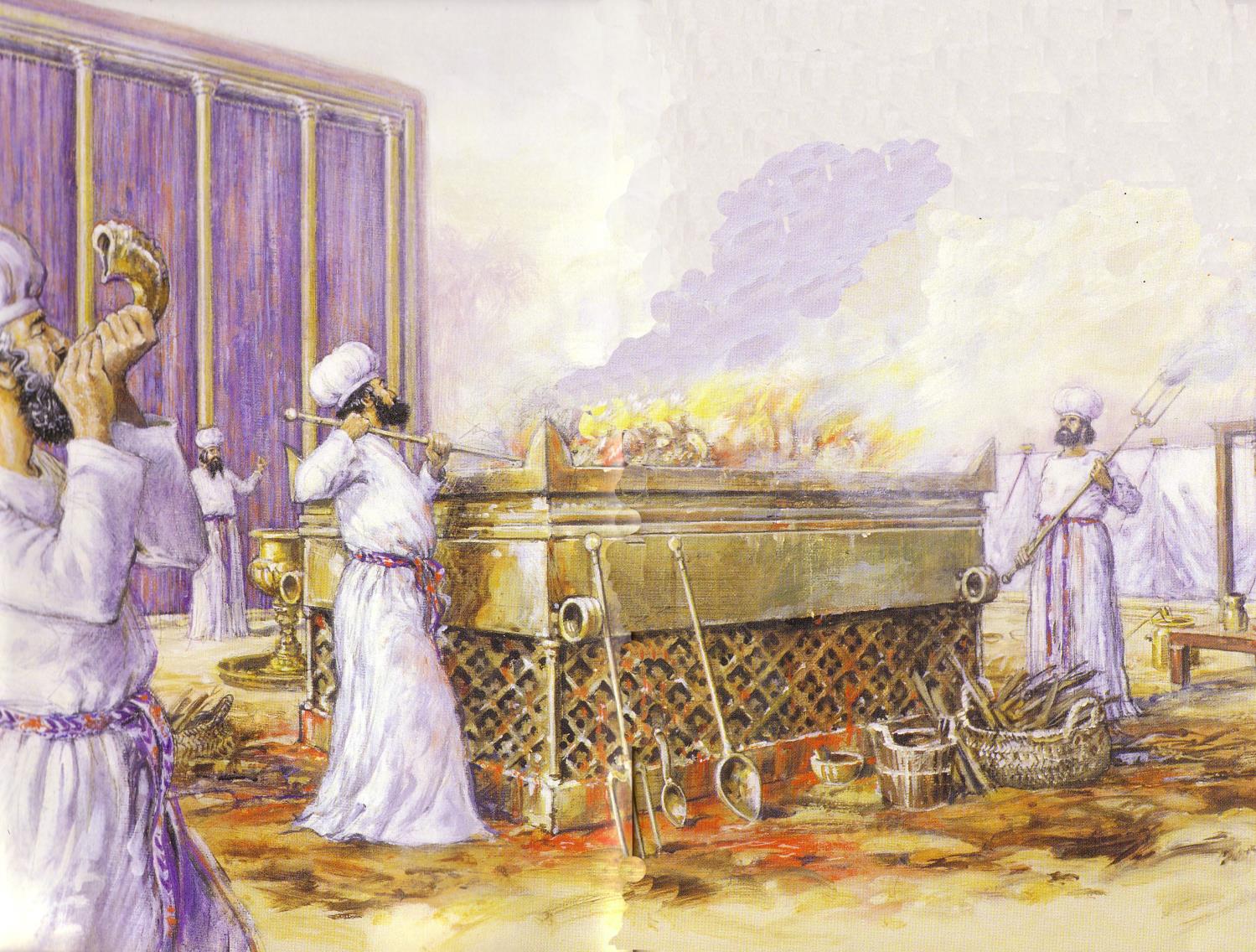 176
Sanctification through sacrifice and separation
1–10	      Sacrifice
(worshipping God)
11–27	Separation
(walking with God)
Subjective & Objective Salvation
Objective
Removal of Sin
Payment for Sin
Christ's death as basis or ground of salvation
Subjective
Forgiveness of Sin
Cleansing from Sin
Covering (down payment)
Hebrews 10:4
134
(Passover)
Redemption
Separation
(Unleavened Bread)
(Firstfruits)
Resurrection
Leviticus 23 Feasts
WINTER
SUMMER
Spirit
(Pentecost)
Kingdom
(Tabernacles/Booths)
Repentance
(Day of Atonement)
Rapture
(Trumpets)
3 Pilgrimage Feasts
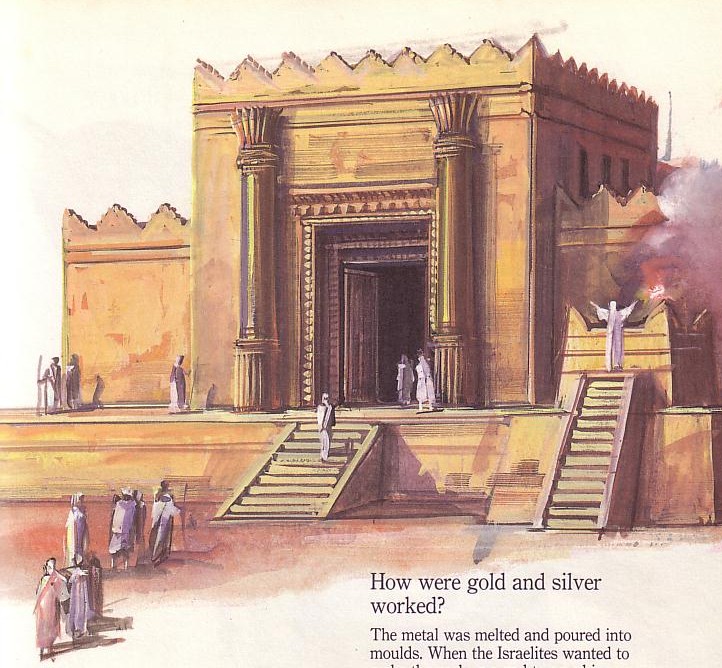 184
Judaism in Israel and the Diaspora (continued)
Jewish life revolved around Solomon's temple for 400 years (959-586 BC)
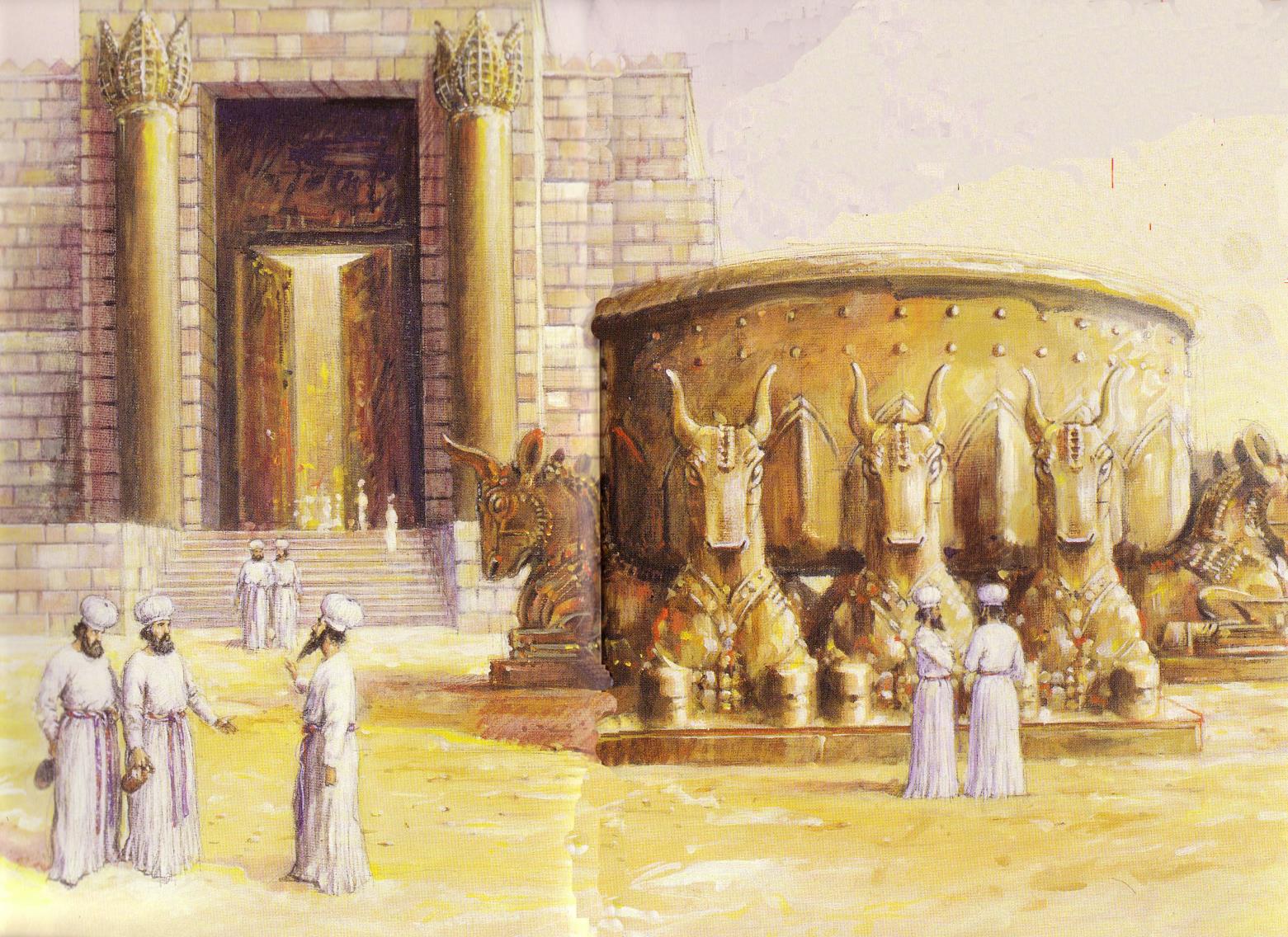 Jews Maintained Holiness at the Basin
Temple Destroyed!
The 9th of Ab
  • 586 BC
  • AD 70
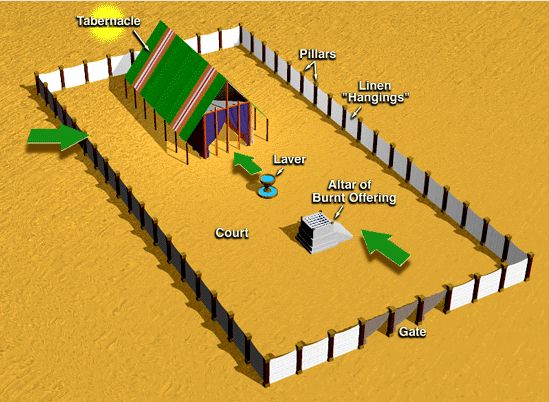 177
Offerings in Leviticus 1-7
Whole burnt offering
 Grain offering
 Fellowship offering
 Sin offering       
 Guilt offering
Consecration
Voluntary
Cleansing
Obligatory
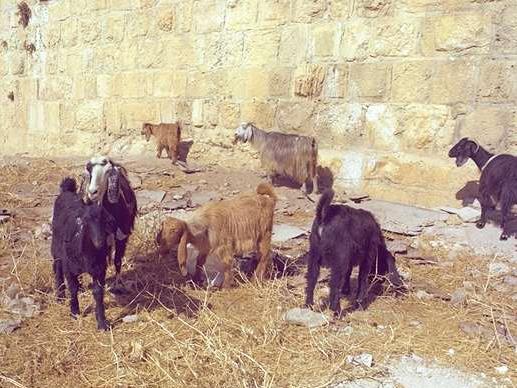 176
Clean and Unclean
Clean = life, health, holiness
Unclean = death, illness, profane
Separation and special status
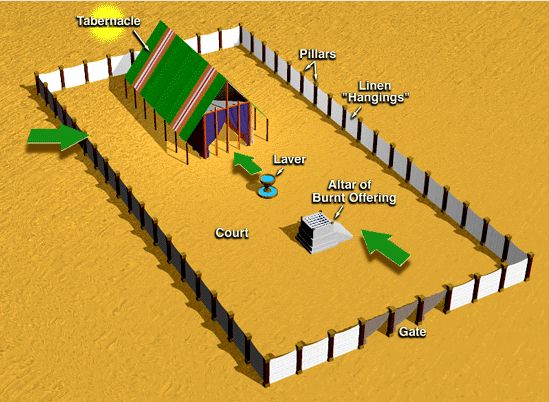 177
Offerings in Leviticus 1-7
Whole burnt offering  1
 Grain/Drink offering   2
 Fellowship offering    3
 Sin offering       4:1-5:13
 Guilt offering    5:14-6:7
6:8-13
6:14-23

6:24-30
7:1-10
7:11-38
People
Priests
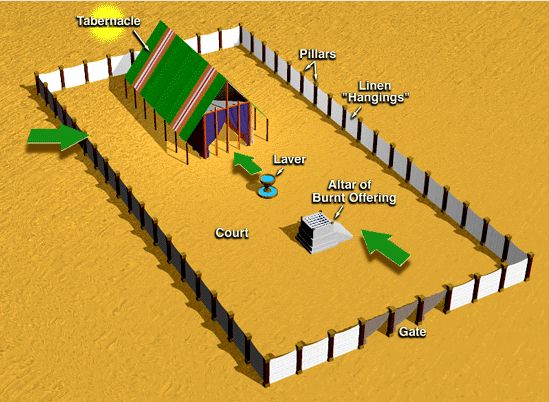 177
Offerings in Leviticus 1-7
Whole burnt offering
 Grain offering
 Fellowship offering
 Sin offering       
 Guilt offering
Consecration
Voluntary
Cleansing
Obligatory
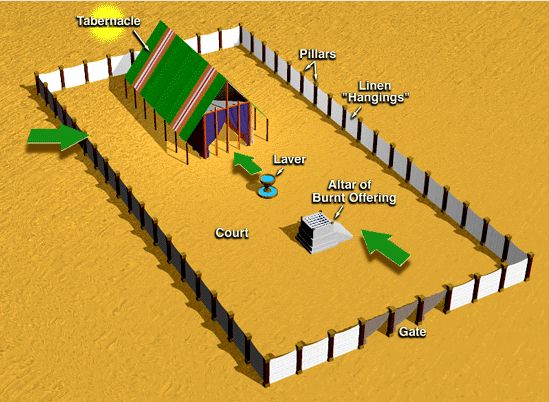 177
Offering Rituals in Lev. 1–5
The worshipper presents his offering 
 He lays his hand(s) upon the victim,  and possibly confesses his sin. 
3. The worshipper slaughters the offering.
R. T. Beckwith, New Bible Dictionary, 1962
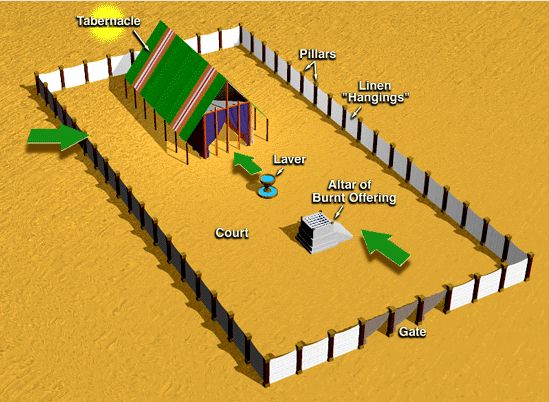 177
Offering Rituals in Lev. 1–5
4. The priest collects the blood in a basin and dashes it against the NE and SW corners of the altar in such a way that all four sides are spattered. The remainder of the blood is then poured out at the base of the altar.
R. T. Beckwith, New Bible Dictionary, 1962
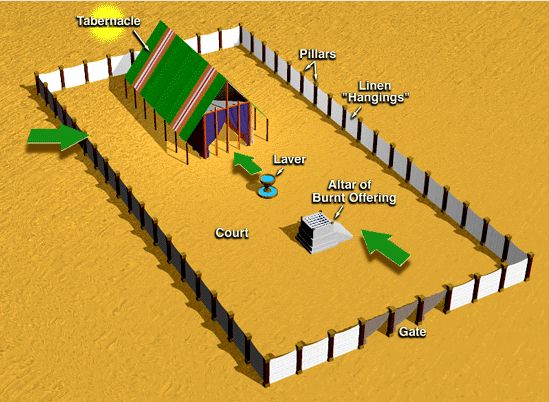 177
Offering Rituals in Lev. 1–5
5. A portion of the sacrifice is burned.  

6. Any remaining portions of the sacrifice were eaten in a sacrificial meal, either by the priests and worshippers (fellowship-offering), or by the priests and their families, or by the priests alone.
R. T. Beckwith, New Bible Dictionary, 1962
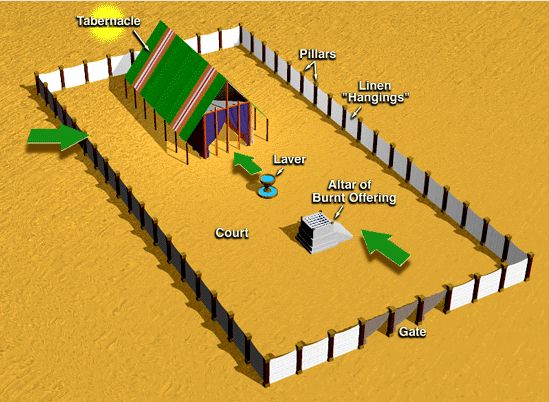 Tabernacle
Pillars
Linen "Hangings"
Laver
Altar of Burnt Offering
Court
The Tabernacle & Courtyard
Gate
[Speaker Notes: #35 in original file]
Rituals for Levitical Offerings
175c
F. Duane Lindsey, "Leviticus," The Bible Knowledge Commentary, 1:168-69
[Speaker Notes: #45 in original file]
Rituals for Levitical Offerings
175c
129
F. Duane Lindsey, "Leviticus," The Bible Knowledge Commentary, 1:168-69
[Speaker Notes: #45 in original file]
Rituals for Levitical Offerings
175c
129
F. Duane Lindsey, "Leviticus," The Bible Knowledge Commentary, 1:168-69
[Speaker Notes: #45 in original file]
Rituals for Levitical Offerings
175c
129
F. Duane Lindsey, "Leviticus," The Bible Knowledge Commentary, 1:168-69
[Speaker Notes: #45 in original file]
Special Sacrificial Rituals
175d
130
F. Duane Lindsey, "Leviticus," The Bible Knowledge Commentary, 1:168-69
[Speaker Notes: #45 in original file]
Special Sacrificial Rituals
175d
130
F. Duane Lindsey, "Leviticus," The Bible Knowledge Commentary, 1:168-69
[Speaker Notes: #45 in original file]
Special Sacrificial Rituals
175d
130
F. Duane Lindsey, "Leviticus," The Bible Knowledge Commentary, 1:168-69
[Speaker Notes: #45 in original file]
Special Sacrificial Rituals
175d
130
F. Duane Lindsey, "Leviticus," The Bible Knowledge Commentary, 1:168-69
[Speaker Notes: #45 in original file]
Special Sacrificial Rituals
175d
130
F. Duane Lindsey, "Leviticus," The Bible Knowledge Commentary, 1:168-69
[Speaker Notes: #45 in original file]
NAME
OT TEXTS
ELEMENTS
PURPOSE
BURNT OFFERING
Lev 1; 6:8-13; 8:18-21; 16:24
Bull, ram or male bird (dove or young pigeon for poor); wholly consumed; no defect
Voluntary act of worship; atone for unintentional sin in general; expressed surrender to God
GRAIN OFFERING
Lev 2; 6:14-23
Grain, flour, olive oil, incense, bread, or salt with burnt or fellowship offering
Voluntary act of worship; recognition of God's goodness and provisions; devotion to God
175b
Old Testament Sacrifices
The Bible Visual Resource Book, 29
NAME
OT TEXTS
ELEMENTS
PURPOSE
FELLOWSHIP OFFERING
Lev 3; 7:11-34
Goat or sheep (no defect); variety of breads
Voluntary; thanksgiving with group meal
SIN OFFERING
Lev 4:1-5:13; 6:24-30; 8:14-17; 16:3-22
Perfect bull, goat, or lamb; dove/pigeon (poor); 1/10 ephah fine flour for very poor
Mandatory; atones for unintentional sin; confession, forgiveness & cleansing
GUILT OFFERING
Lev 5:14-6:7; 
7:1-6
Perfect ram or lamb
Mandatory to atoned for unintentional sin pay 20% fine
175b
Old Testament Sacrifices
The Bible Visual Resource Book, 29
Cain Kills Abel
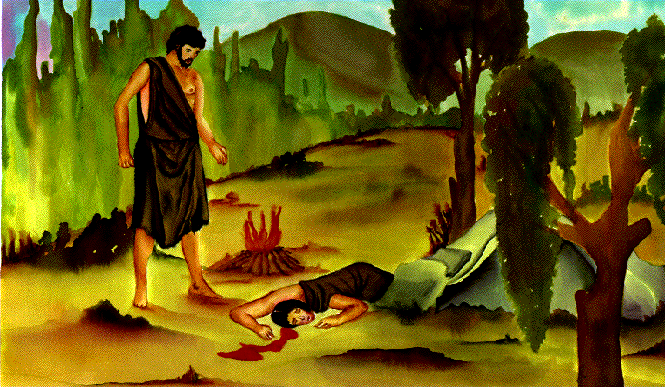 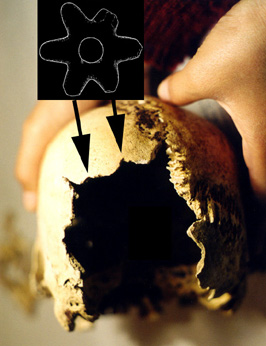 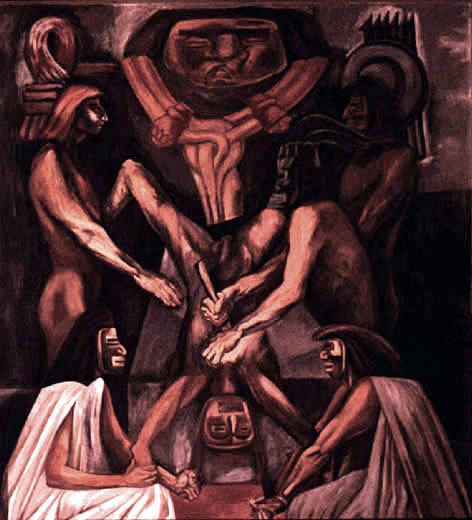 Human Sacrifice
Ancient Aztecs of South America also practiced this horrible ANE custom
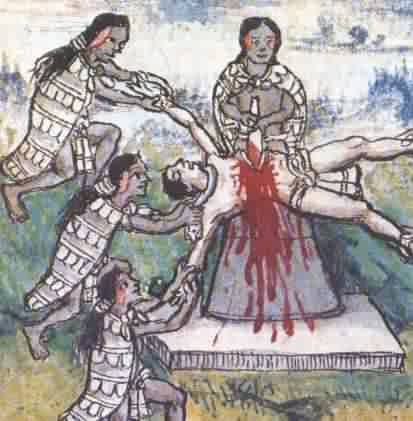 Human Sacrifice
Aztecs offered an estimated 20,000 people a year to their gods.
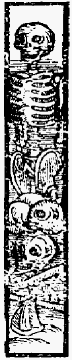 Ahaz of Judah
"He burned sacrifices in the Valley of Ben Hinnom and sacrificed his sons in the fire, following the detestable ways of the nations the LORD had driven out before the Israelites" ( 2 Chron. 28:3)
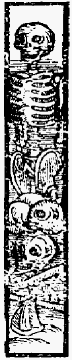 Oholah & Oholibah of Judah
"…They committed adultery with their idols; they even sacrificed their children, whom they bore to me, as food for them . . . On the very day they sacrificed their children to their idols, they entered my sanctuary and desecrated it.  That is what they did in my house" 
(Ezek. 23:37, 39).
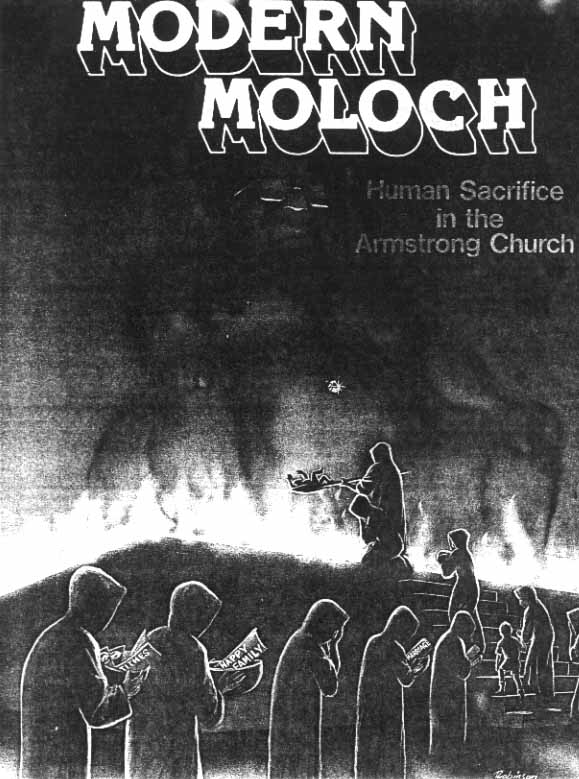 "Divine Healing Only"
Countless people have died needlessly as religious leaders refuse to take them to doctors!
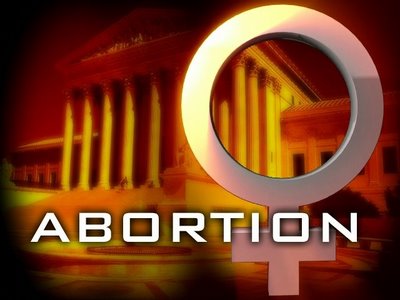 Human Sacrifice Today
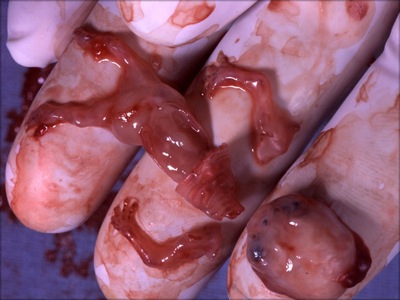 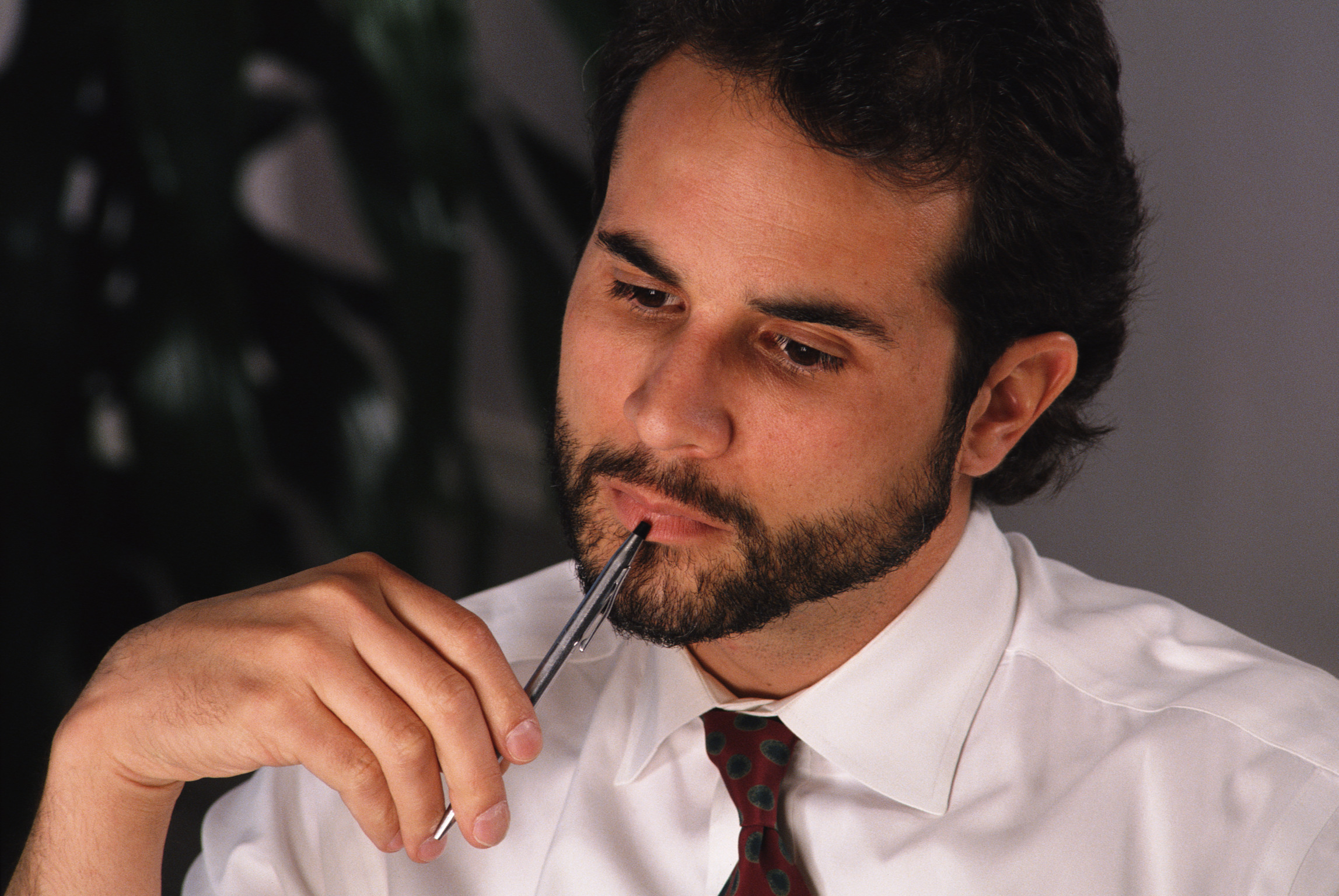 QUESTION:       IN A HIGH TECH WORLD, WHAT ABOUT JESUS' BLOOD SACRIFICE?
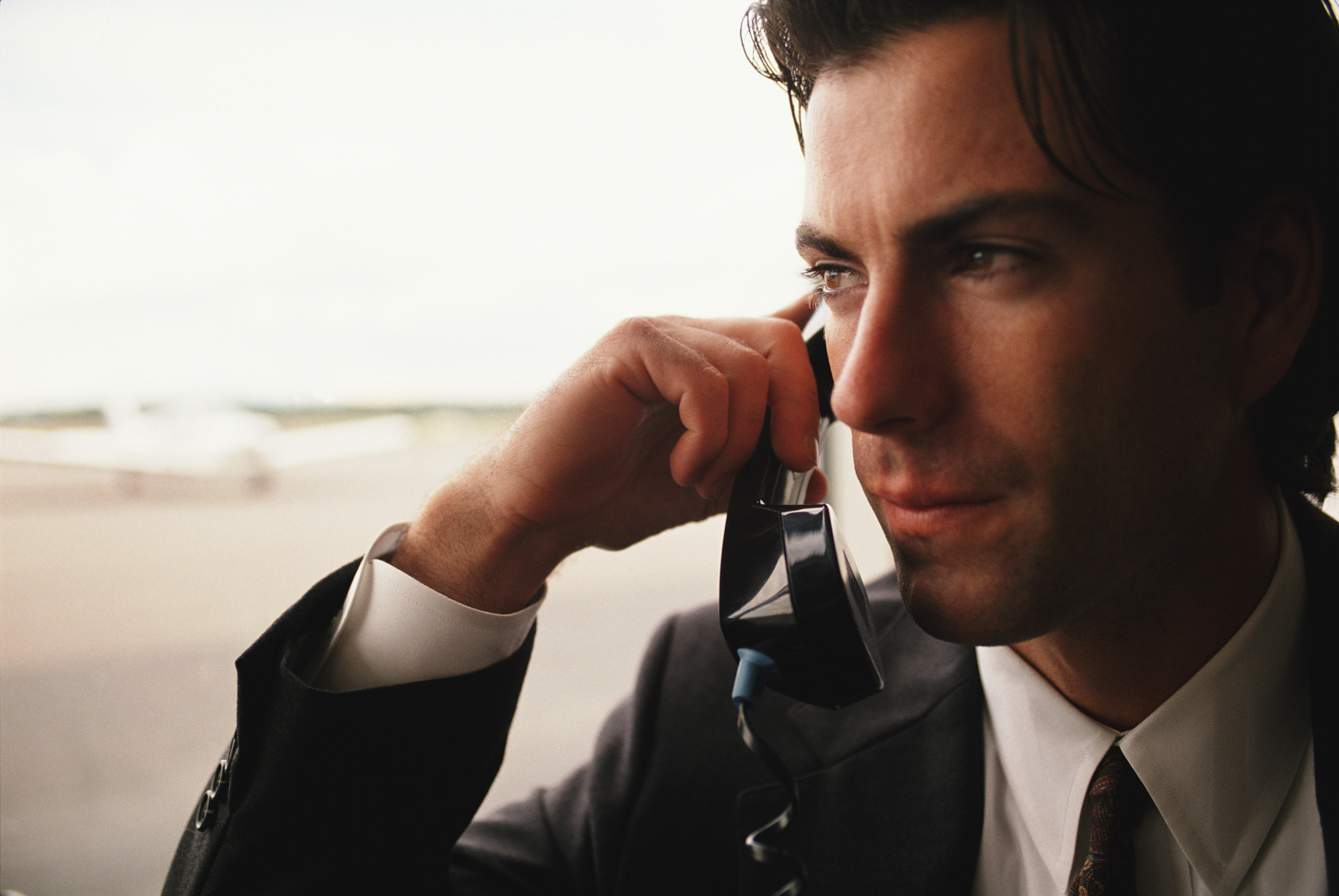 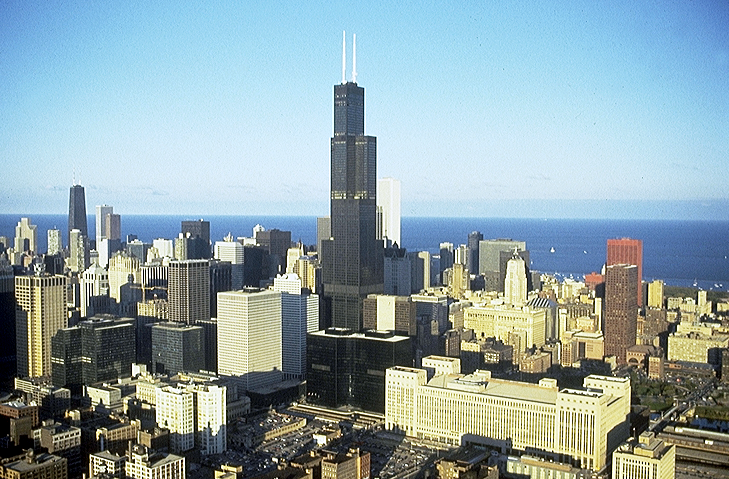 TBB
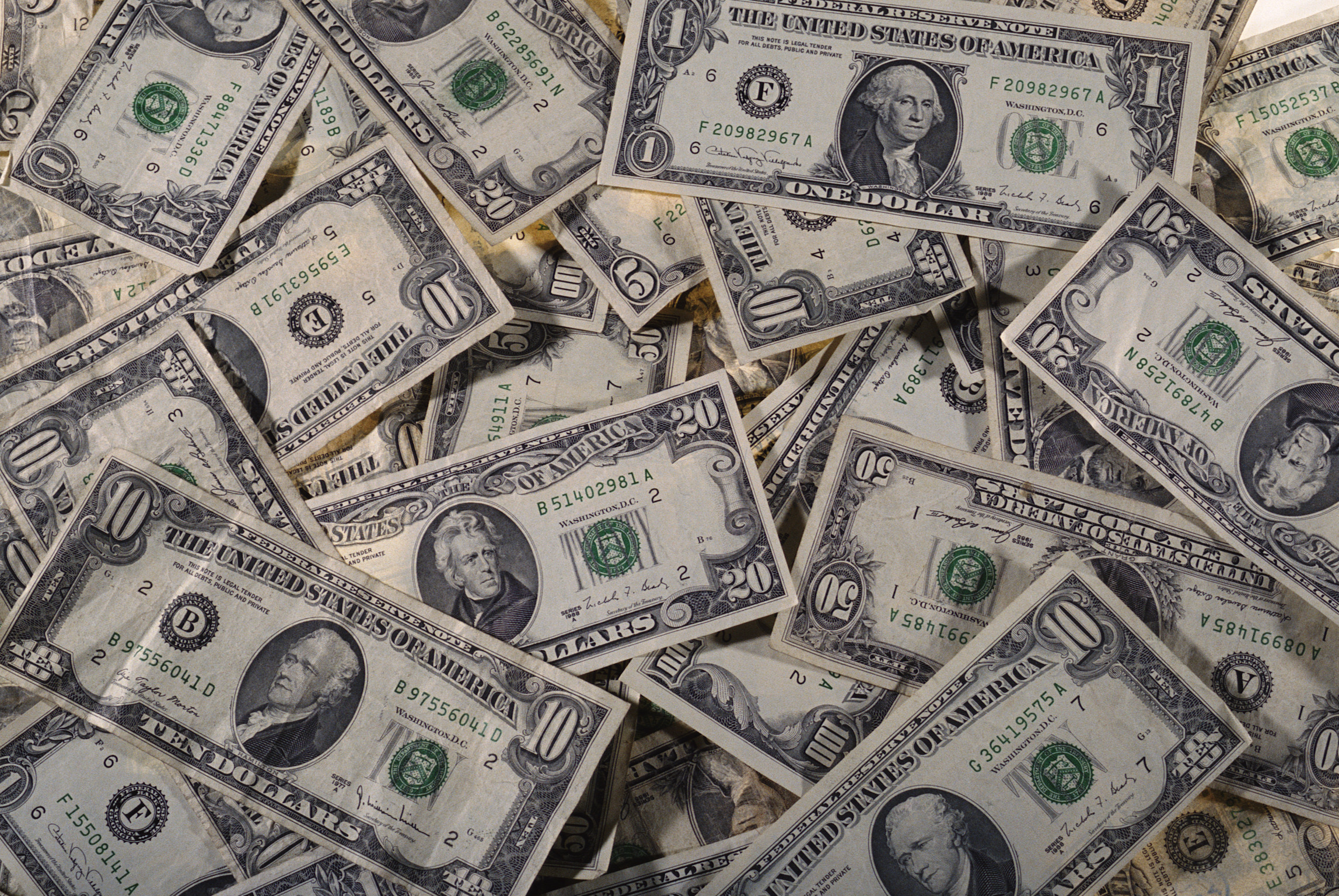 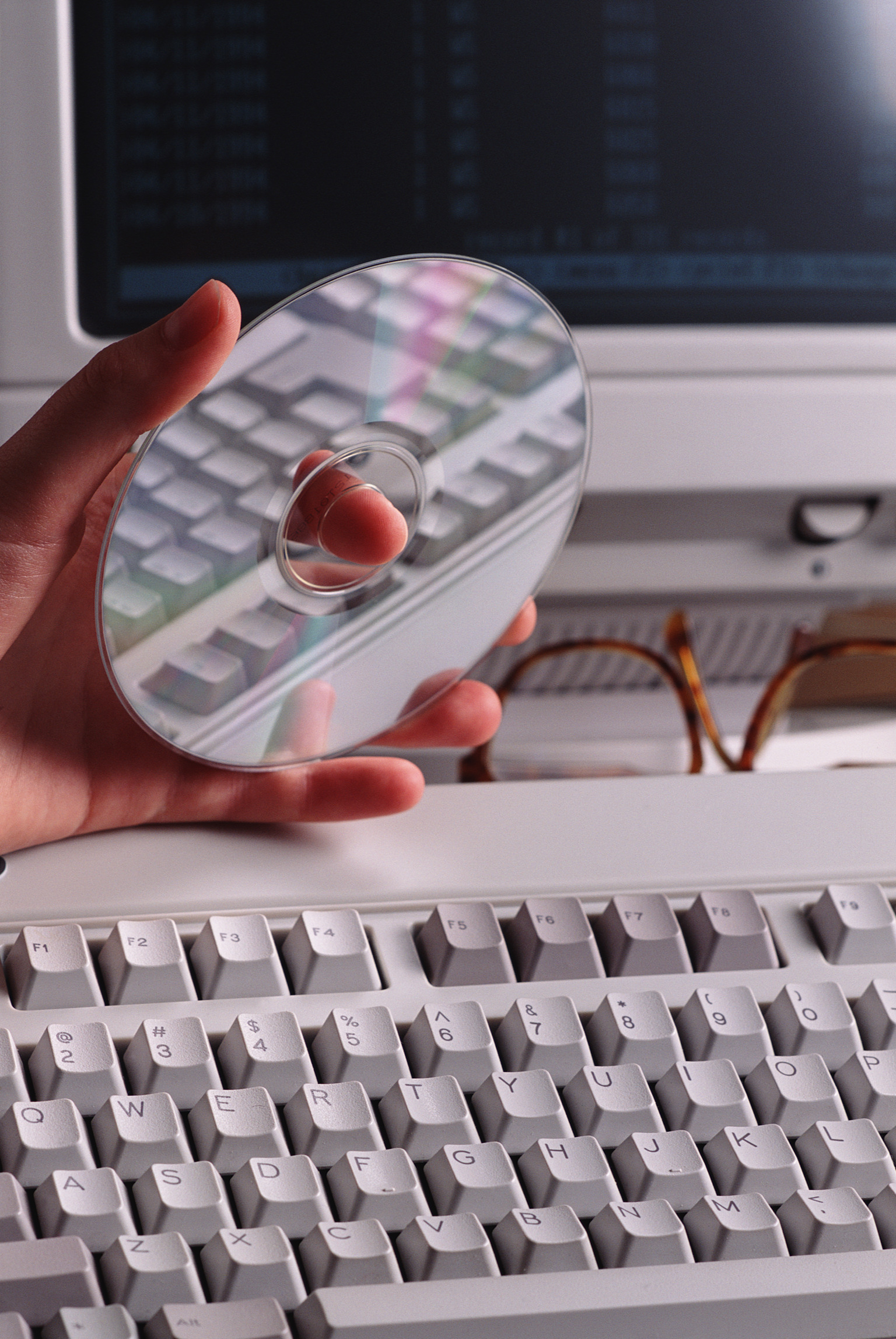 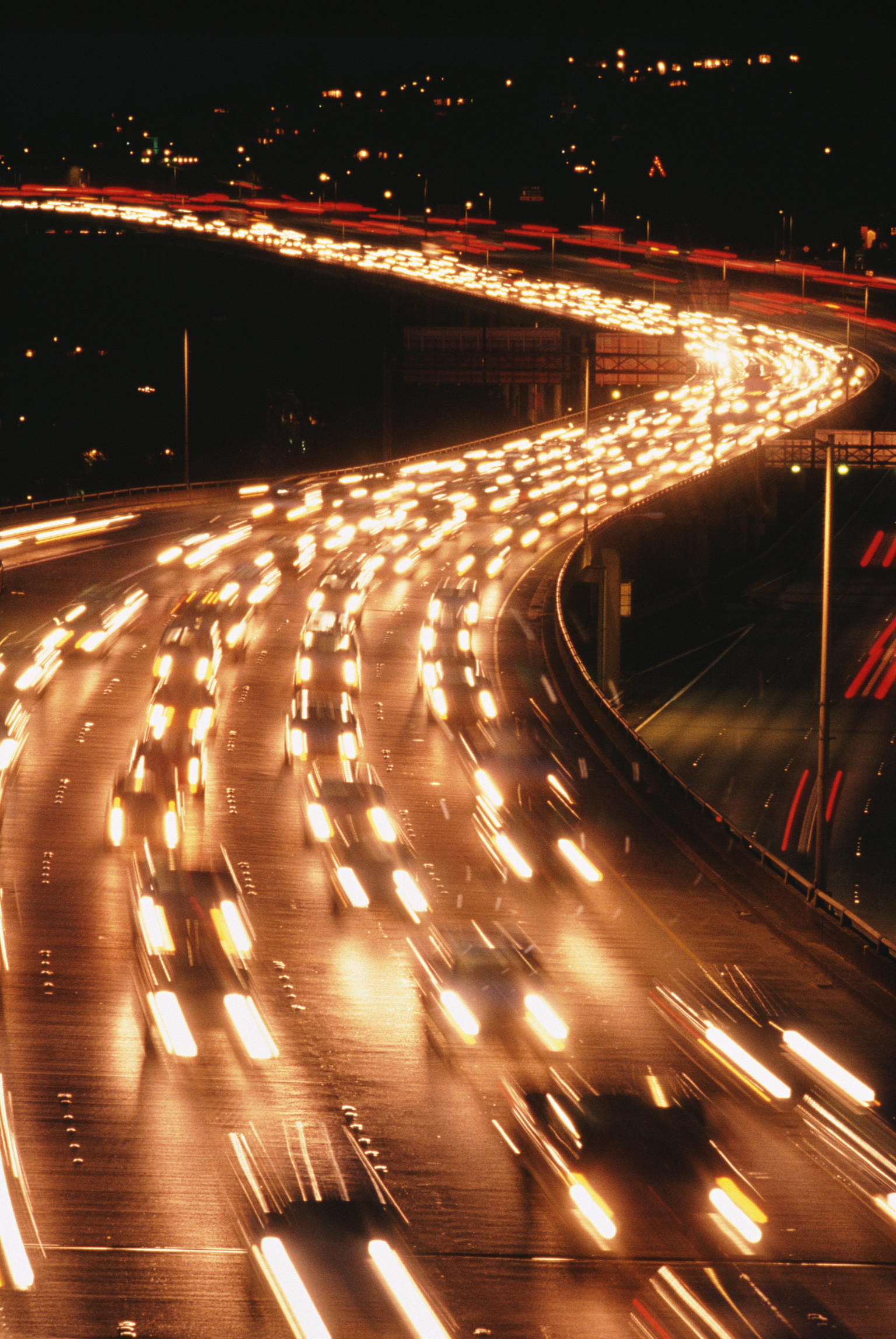 58
On the Meaning of the "BLOOD"…
Hebrews 9:15-22
15For this reason Christ is the mediator of a new covenant, that those who are called may receive the promised eternal inheritance — now that he has died as a ransom to set them free from the sins committed under the first covenant.
2
59
16In the case of a will, it is necessary to prove the death of the one who made it,
On the Meaning of the "BLOOD"…
Hebrews 9:15-22
17because a will is in force only when somebody has died; it never takes effect while the one who made it is living.
1
60
On the Meaning of the "BLOOD"…
Hebrews 9:15-22
18This is why even the first covenant was not put into effect without blood.
61
19When Moses had proclaimed every commandment of the law to all the people, he took the blood of calves, together with water, scarlet wool and branches of hyssop, and sprinkled the scroll and all the people.
On the Meaning of the "BLOOD"…
Hebrews 9:15-22
62
On the Meaning of the "BLOOD"…
Hebrews 9:15-22
20 He said, "This is the blood of the covenant, which God has commanded you to keep."
20 He said, "This is the blood of the covenant, which God has commanded you to keep."
1
63
On the Meaning of the "BLOOD"…
Hebrews 9:15-22
21In the same way, he sprinkled with the blood both the tabernacle and everything used in its ceremonies.
64
On the Meaning of the "BLOOD"...
Hebrews 9:15-22
22In fact, the law requires that nearly everything be cleansed with blood, and without the shedding of blood there is no forgiveness.
65
On the Meaning of the "BLOOD"…
Hebrews 9: 15-22
22In fact, the law requires that nearly everything be cleansed with blood, and without the shedding of blood there is no forgiveness.
shedding of blood
1
66
On the Meaning of the "BLOOD"…
Hebrews 9:15-22
Without that sacrifice, there is no forgiveness.   Our Lord provided that ultimate sacrifice when he went to Calvary and became victorious over death itself           in our behalf!
67
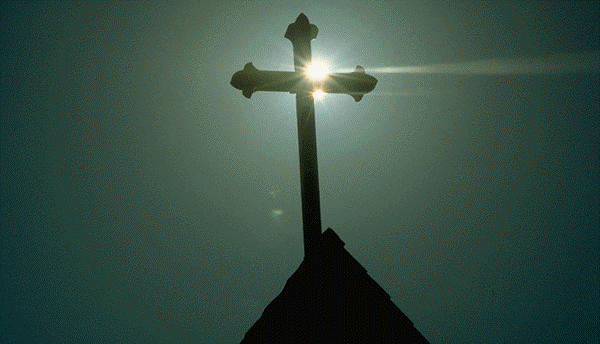 What's So Good About Good Friday?
What does all this mean?
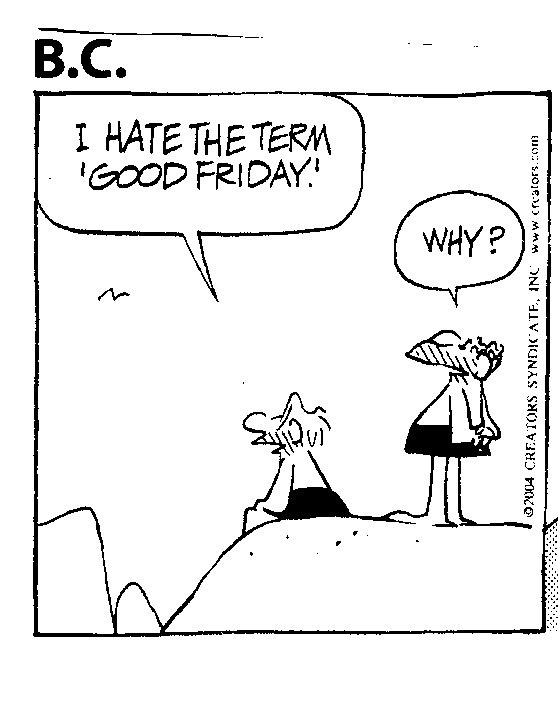 I hate the term “Good Friday.”
BC 1 of 3
Why?
What does all this mean?
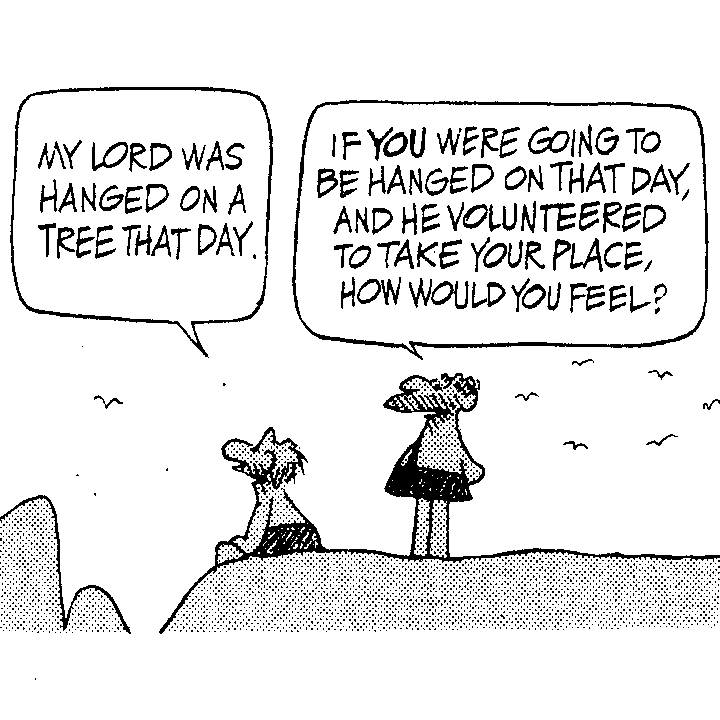 My Lord was hanged on a tree that day.
If YOU were going to be hanged on that day, and he volunteered to take your place, how would you feel?
BC 2 of 3
What does all this mean?
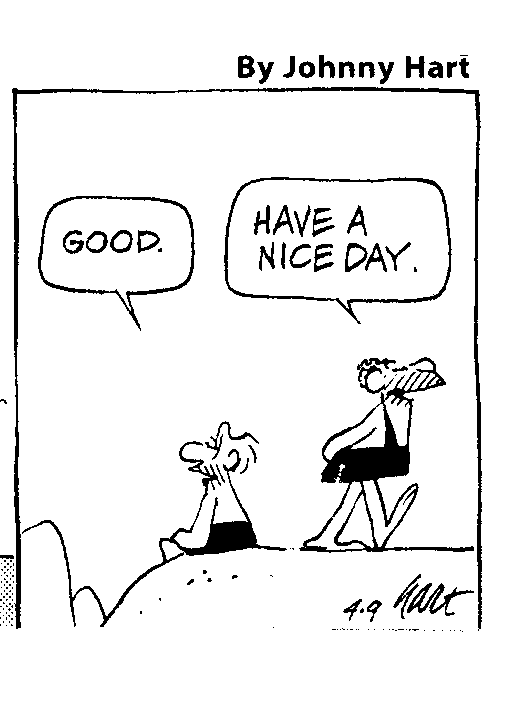 BC 3 of 3
Have a nice day.
Good.
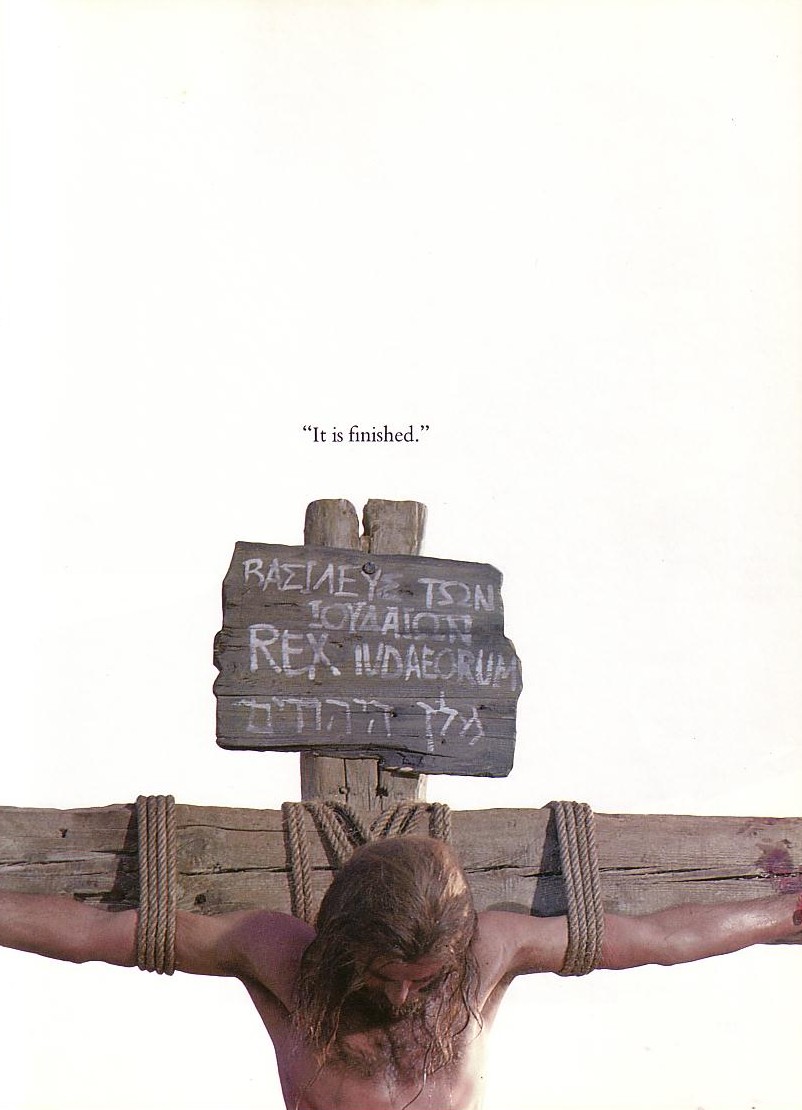 "It is finished"
Legal
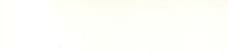 Paid 
in Full
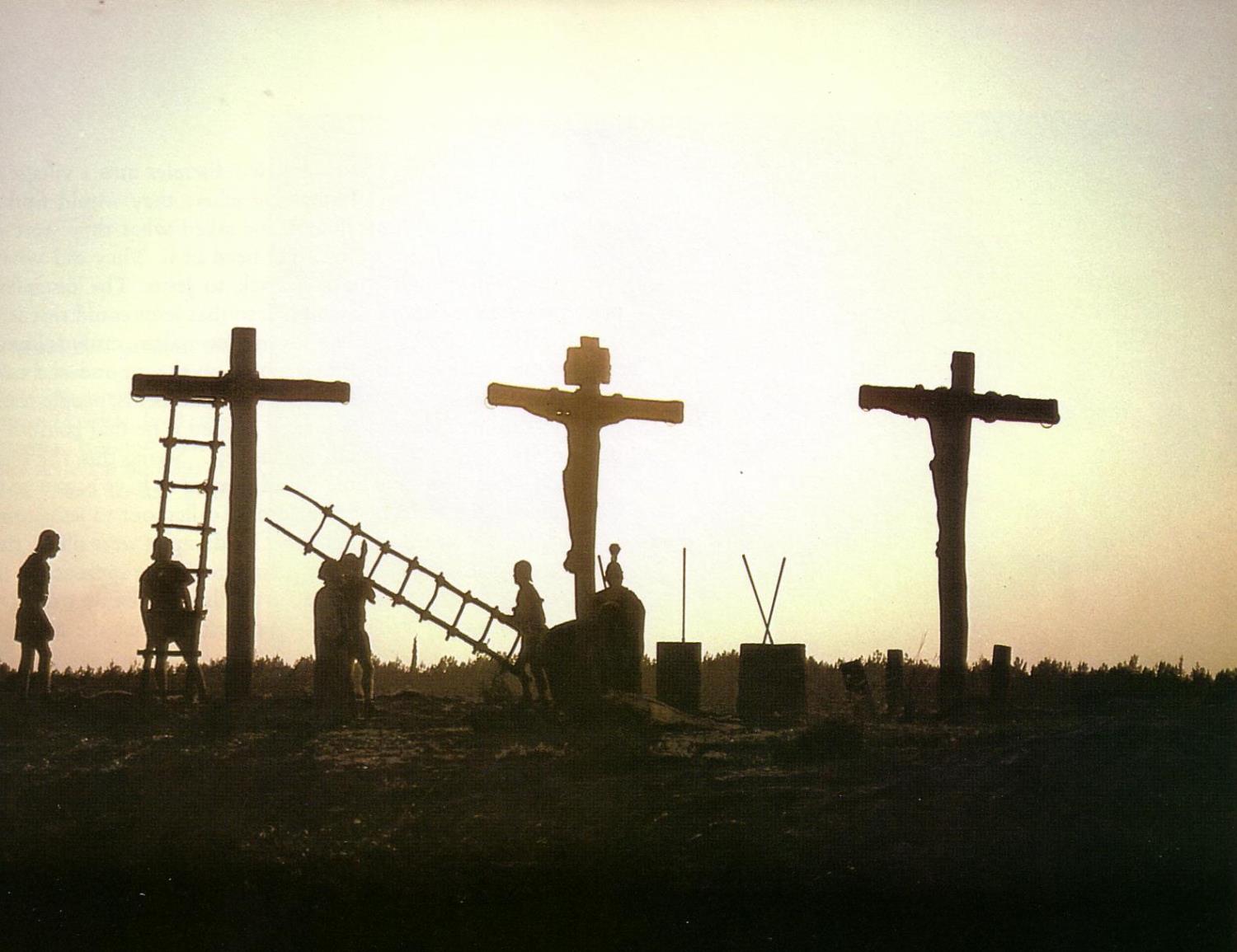 How was Jesus' death unique?
Illegal
He died for our sin
He died of a broken heart
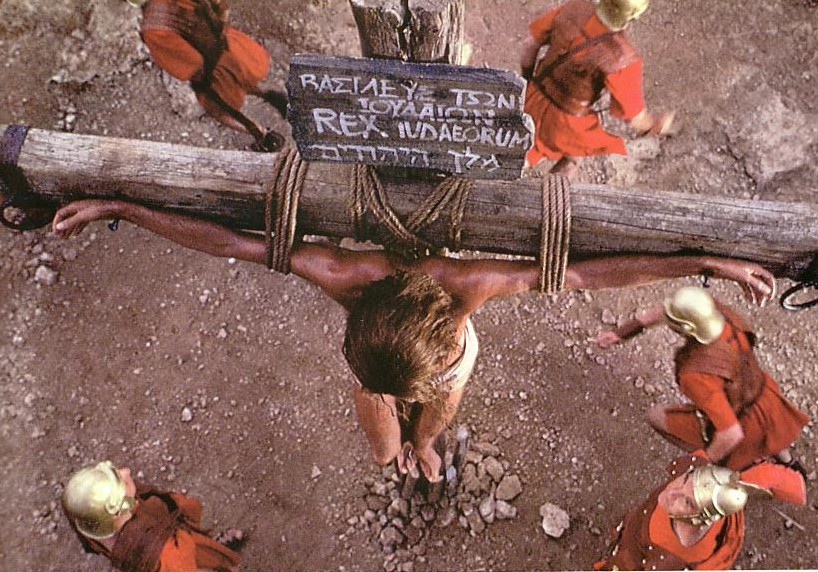 How do you now better appreciate Christ's death for you?
Black
Get this presentation for free!
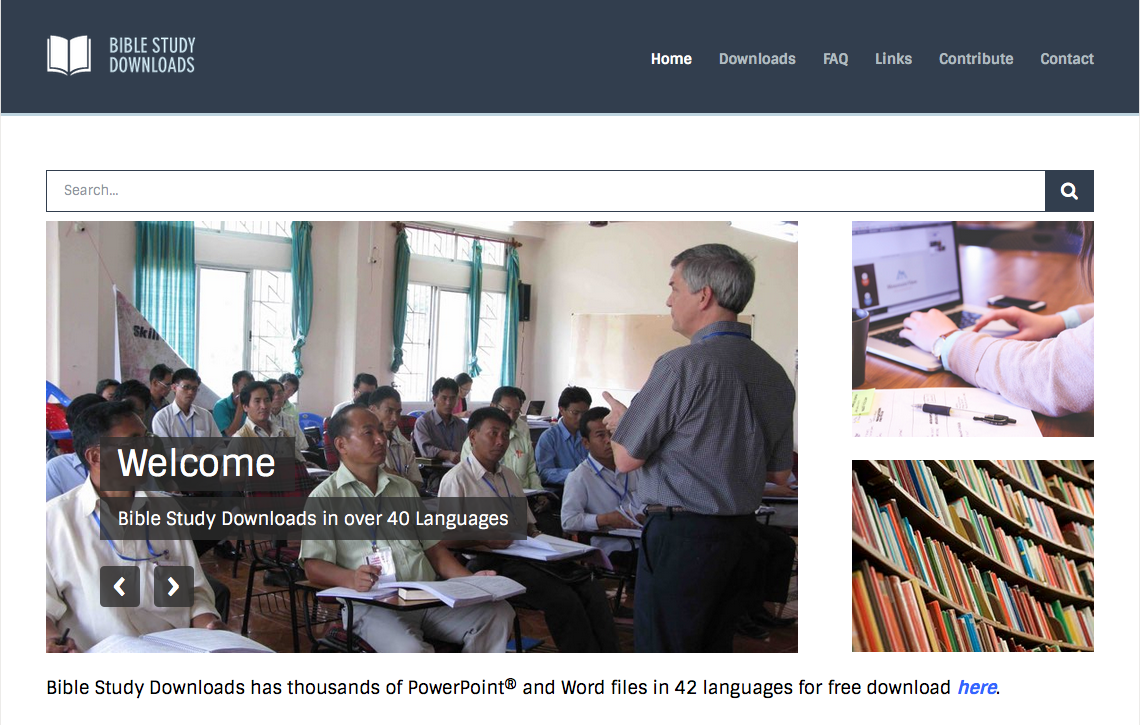 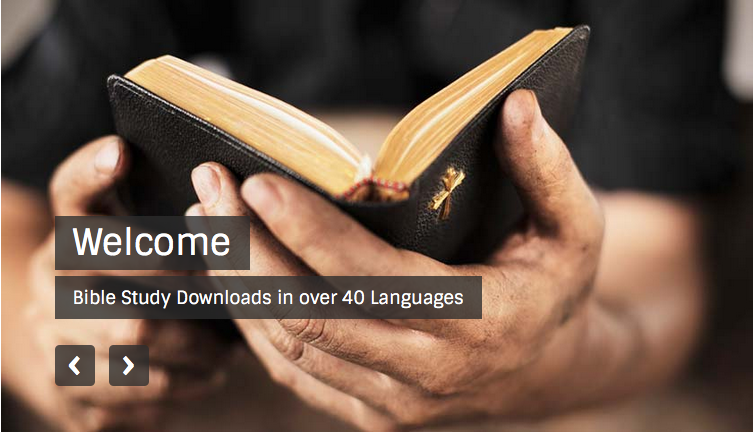 OT Backgrounds link at BibleStudyDownloads.org
[Speaker Notes: NT Survey (ns)]